Strategies for Teaching Copyright & Fair Use in Academic Libraries
Emily Johnson, MSIS, AHIP
Research & Education Librarian
Gibson D. Lewis Library
University of North Texas Health Science Center
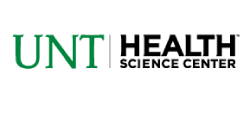 Graduate only health science campus in Ft. Worth, TX
Texas College of Osteopathic Medicine
Graduate School of Biomedical Sciences
School of Health Professions
School of Public Health
UNT System College of Pharmacy
Gibson D. Lewis Library
12 Librarians, including two Research & Education Librarians/Liaison Librarians
UNTHSC Intellectual Property Office and Center for Innovative Learning
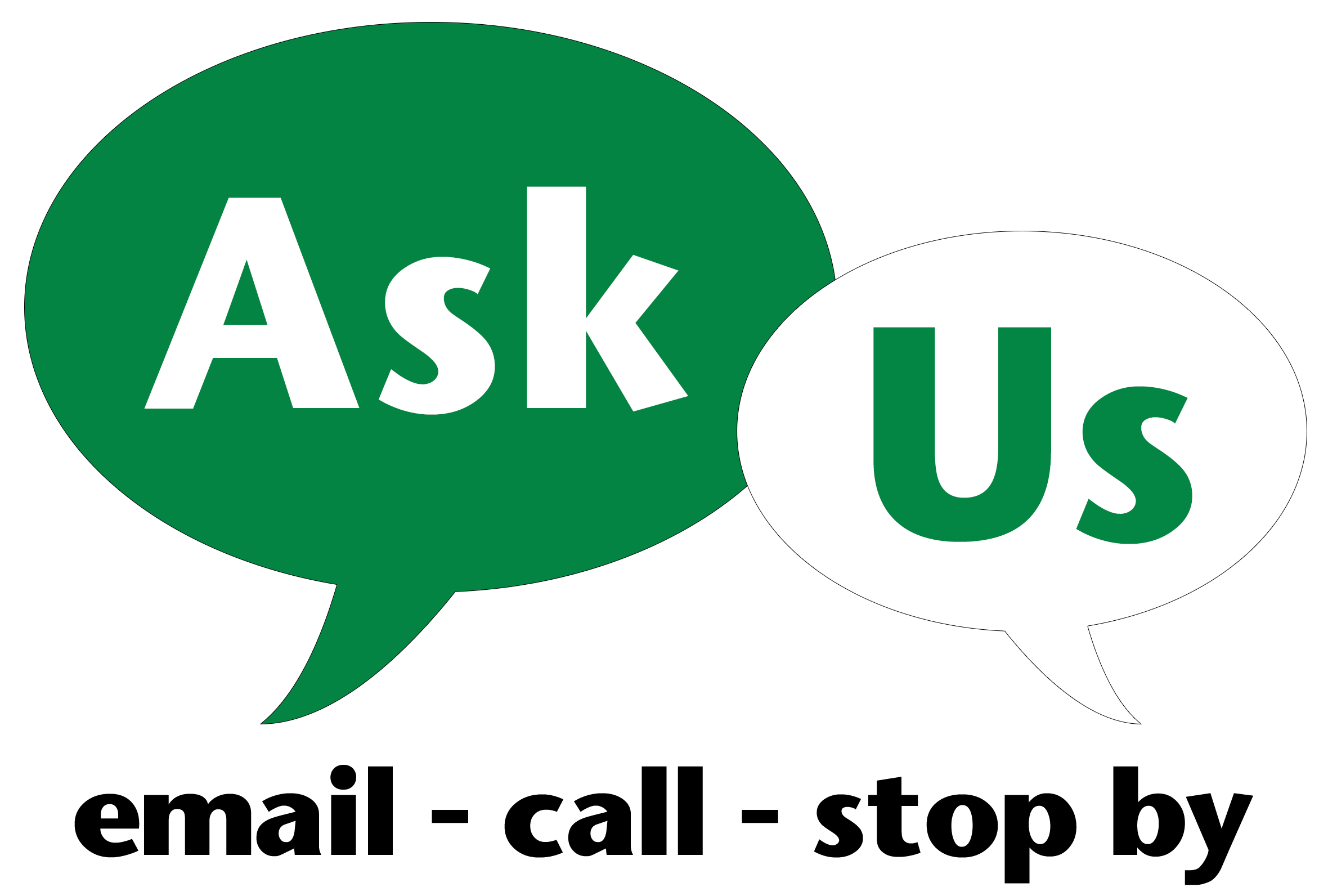 “Imposter syndrome can be defined as a collection of feelings of inadequacy that persist despite evident success.”
-Overcoming Imposter Syndrome, Harvard Business Review
Copyright/Fair Use class requests since June 2015:
Pharmacy adjunct faculty/preceptors
Physical Therapy faculty meeting
Pre-clinical rotation sessions for pharmacy, TCOM, PA students
GSBS courses on Scientific Communication, Grant Writing
Evidence-based medicine courses in PT, TCOM
Academic integrity hearing/cases
Standalone library lunch sessions
Five Strategies for Teaching Copyright and Fair Use if You’ve Never Done it Before
1) Seek out training through reading and (different) professional organizations
ACRL 2017 pre-conference class on copyright law for librarians, taught by JD. Look for it at ACRL 2019 and other conferences
Copyright for Educators and Librarians- Online course taught by Duke, Emory, and UNC Chapel Hill
Copyright for Academic Librarians and Professionals, Rebecca P. Butler
Becoming the Copyright Specialist in Your Library, ALA e-course
2) Embrace the vagueness! 

Get comfortable with saying “Well, it depends…”

There are very rarely clear-cut answers when it comes to copyright questions.
3) Copyright ≠ Plagiarism

Faculty and students often get these concepts confused.

Can be violating copyright but not plagiarizing.
Can be plagiarizing but not violating copyright.
Can be doing both at the same time.
4) Teach students to think critically about copyright instead of giving them yes/no answers.

Supplement your classes with real-life  examples of fair use. Give students some tangible examples to walk away with.

Keep a copy of the Fair Use Checklist at the reference desk
5) Have confidence in yourself as an information professional!
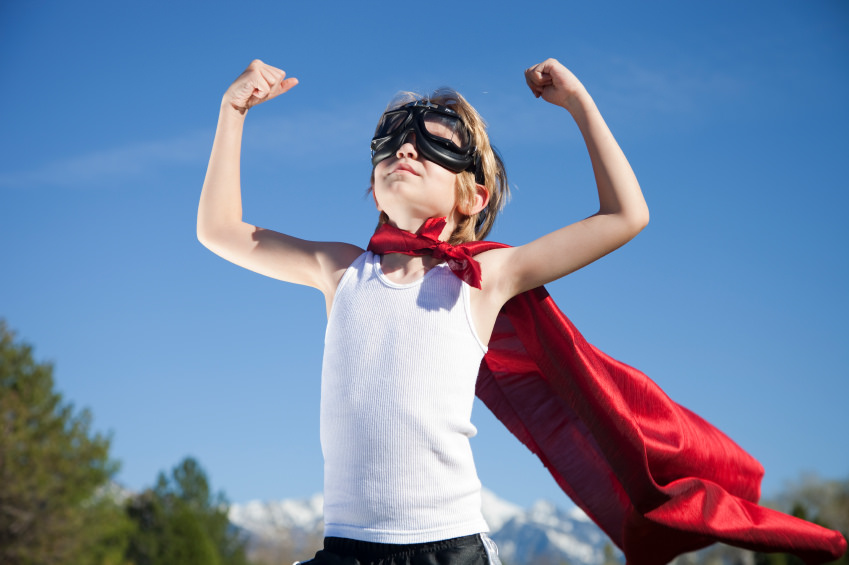 https://c1.staticflickr.com/8/7527/16241388115_fec39f427a_b.jpg
Questions?

Link to slides:
Bibliography
Columbia University Library Copyright Advisory Office (May 31, 2017). "Fair Use Checklist." from https://copyright.columbia.edu/basics/fair-use/fair-use-checklist.html#Fair%20Use%20Checklist.
Corkindale, G. (May 7, 2008). "Overcoming Imposter Syndrome." from https://hbr.org/2008/05/overcoming-imposter-syndrome.
Coursera. "Copyright for Educators and Librarians." from https://www.coursera.org/learn/copyright-for-education.
Maclean, L. (2015). Copyright for academic librarians and professionals, Taylor & Francis.
Store, A. "Becoming the Copyright Specialist in Your Library eCourse." from https://www.alastore.ala.org/detail.aspx?ID=11186.